GDP, Spending, and Economic Growth
By: Ben Quick
Review: GDP
The market value of all final goods and services produced within a country in a given period of time.

GDP = Consumption + investment + government spending + (exports – imports)

GDP = C+I+G+F
GDP and the Economy
The Business Cycle shows us that if the GDP declines or grows too slowly, the economy will be in recession
WHY?
Because if producers do not continually expand, the people will not have jobs

The Unemployment Rate is tied directly to Consumer Spending (70% of our GDP)
If people stop buying, companies will stop producing and people will lose their jobs
GDP shows us how much consumers are demanding
Spending
The economy grows when spending increases
- consumer spending
- Business Spending (capital investment)
- Government Spending (Public Goods)
- Foreign Spending (exports)

This spending increases GDP
Aggregate Supply
Total Supply of goods and services produced by a national economy during a specific time
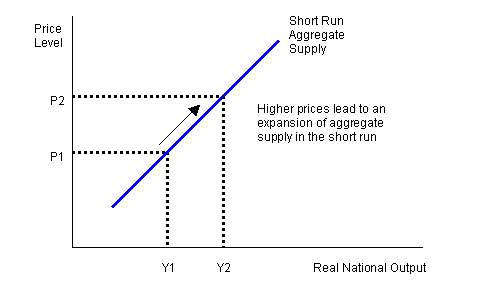 Aggregate Demand
Total Demand for final goods and services in the economy during a specific time period
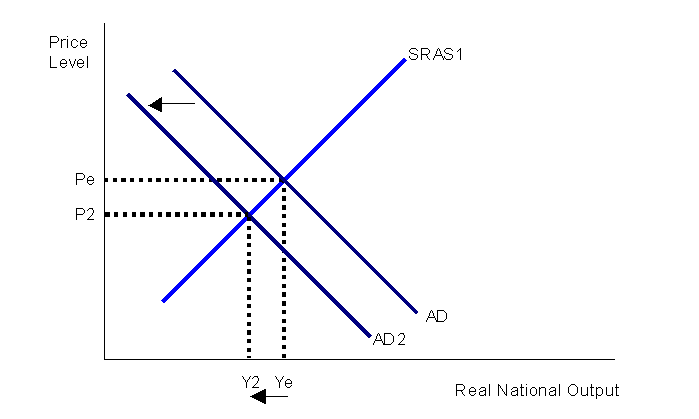 Questions?